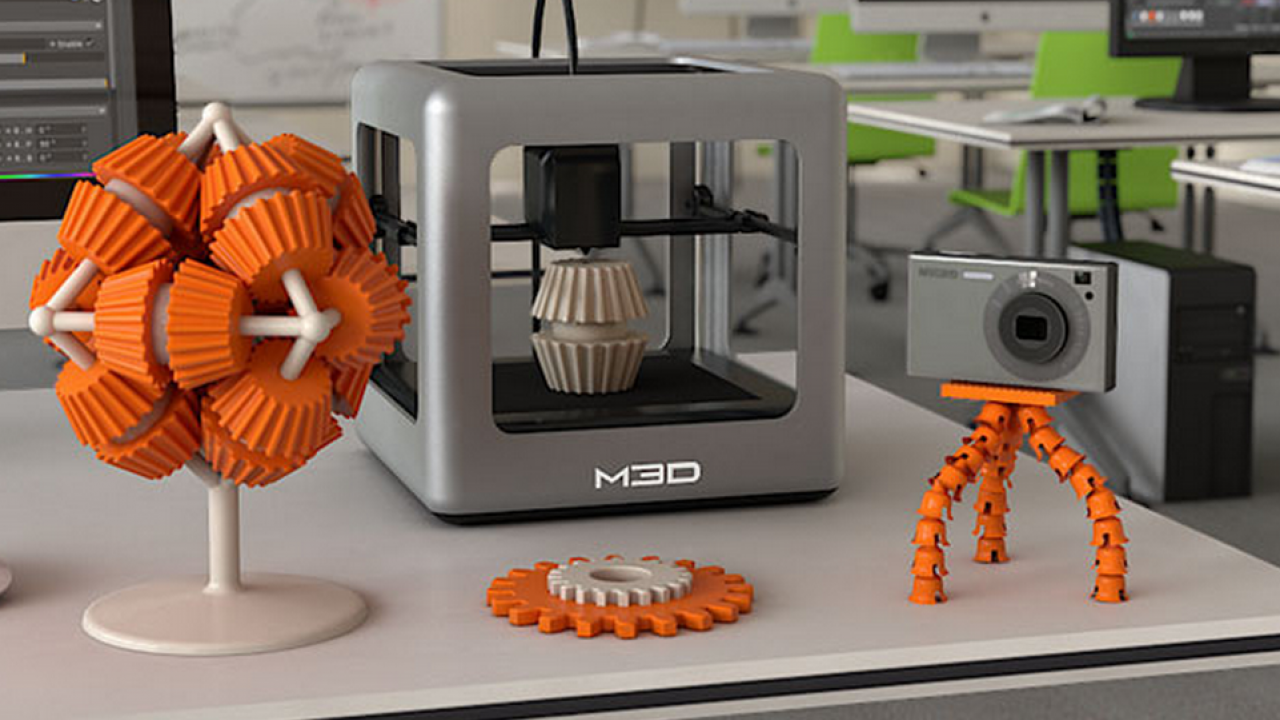 ЗD-моделирование 
ракеты
Проект выполнил: 
Новиков Вадим Андреевич
Почему мы занимаемся моделированием?
Моделирование позволяет увидеть
конечный продукт раньше, 
чем он будет создан.
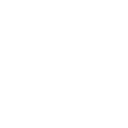 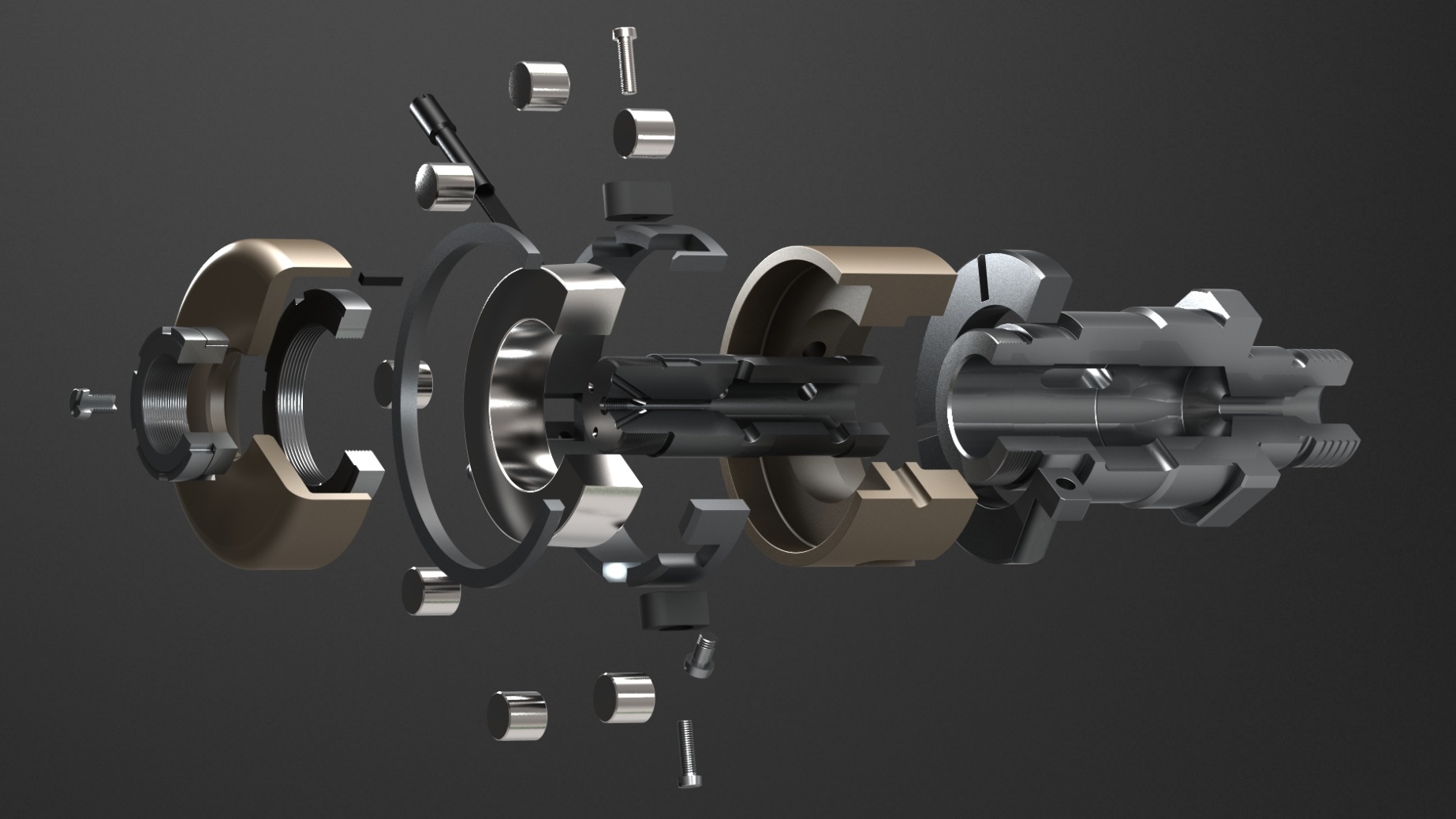 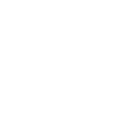 Помогает накопить опыт
в создании моделей.
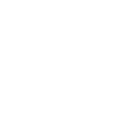 Помогает сформировать
гармоничную личность.
К чему мы стремились!
Цель –это расширение знаний инавыков в области моделирования объектов 
в виртуальных средах.
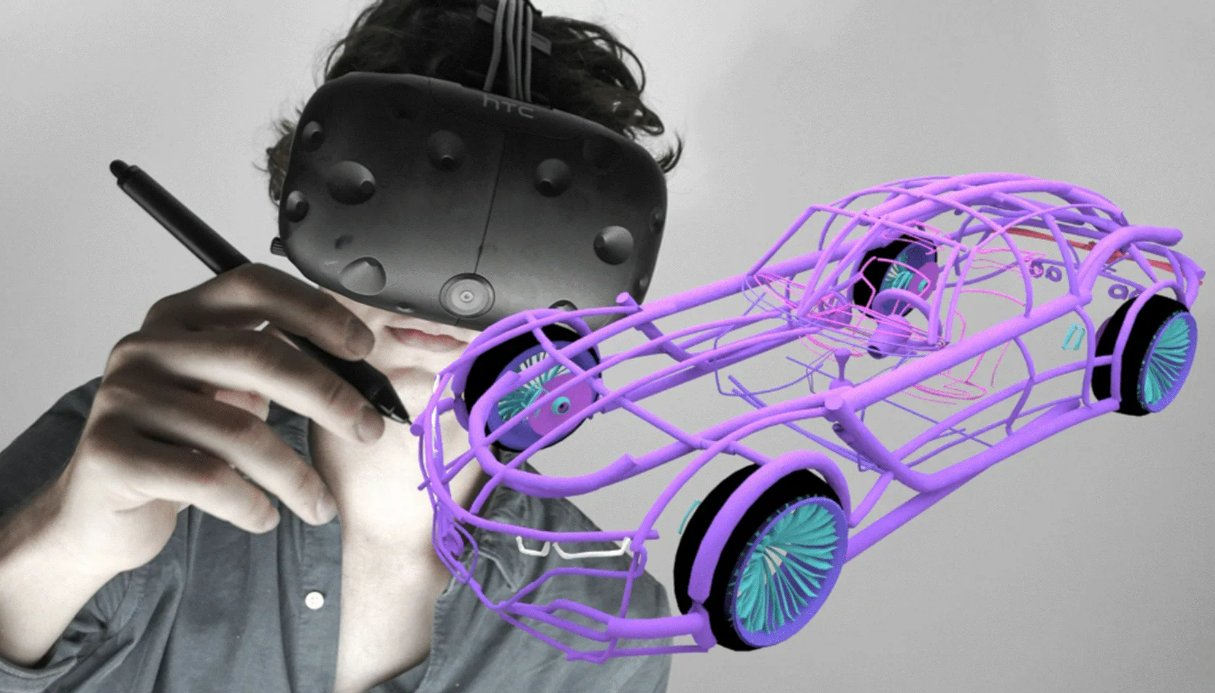 Объектом исследования стало 
3D-моделирование, как метод 
воспитания личности.
Предметом исследования стали 
разные способы создания моделей.
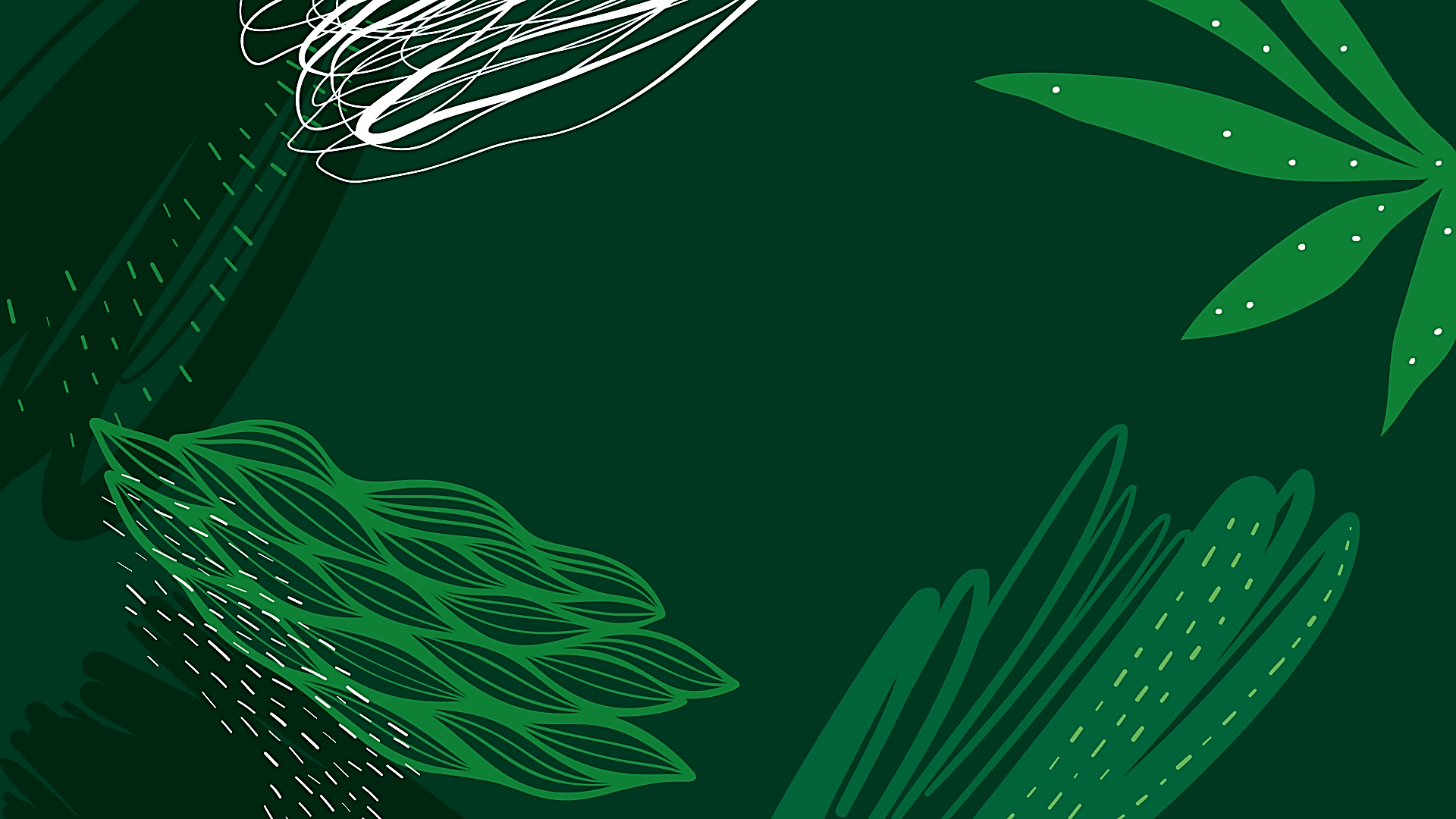 Как мы
это делали?
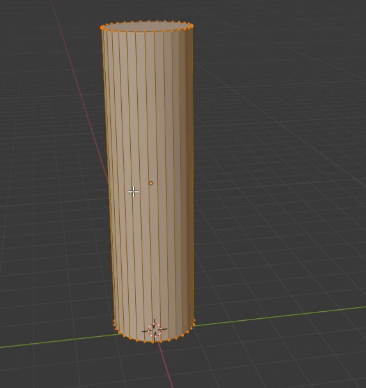 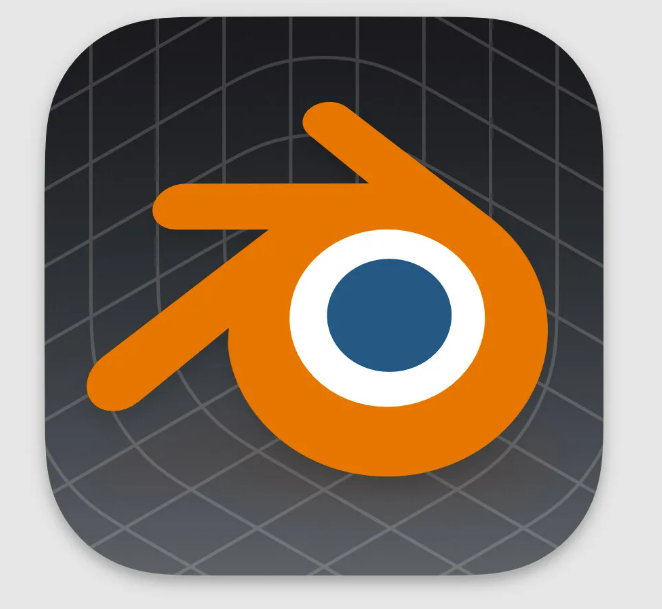 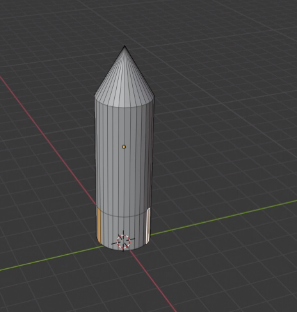 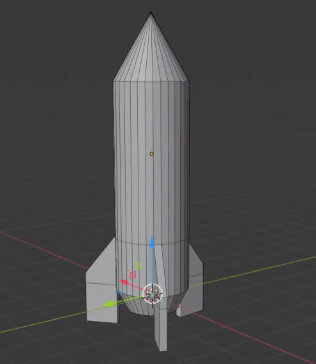 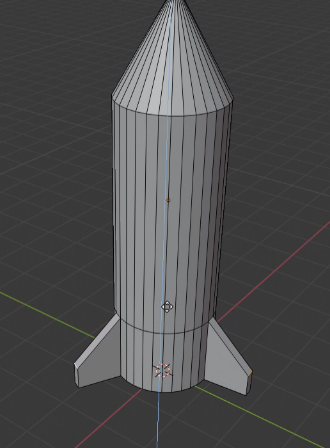 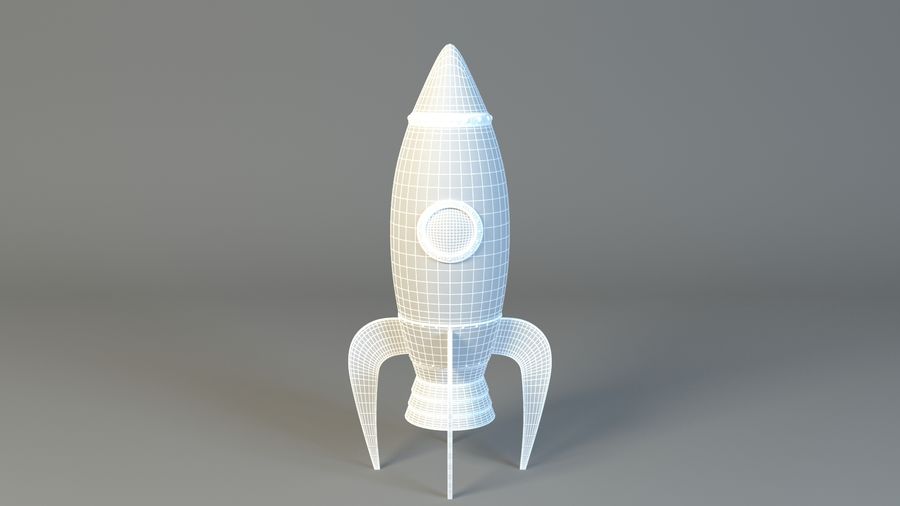 Что получилось…
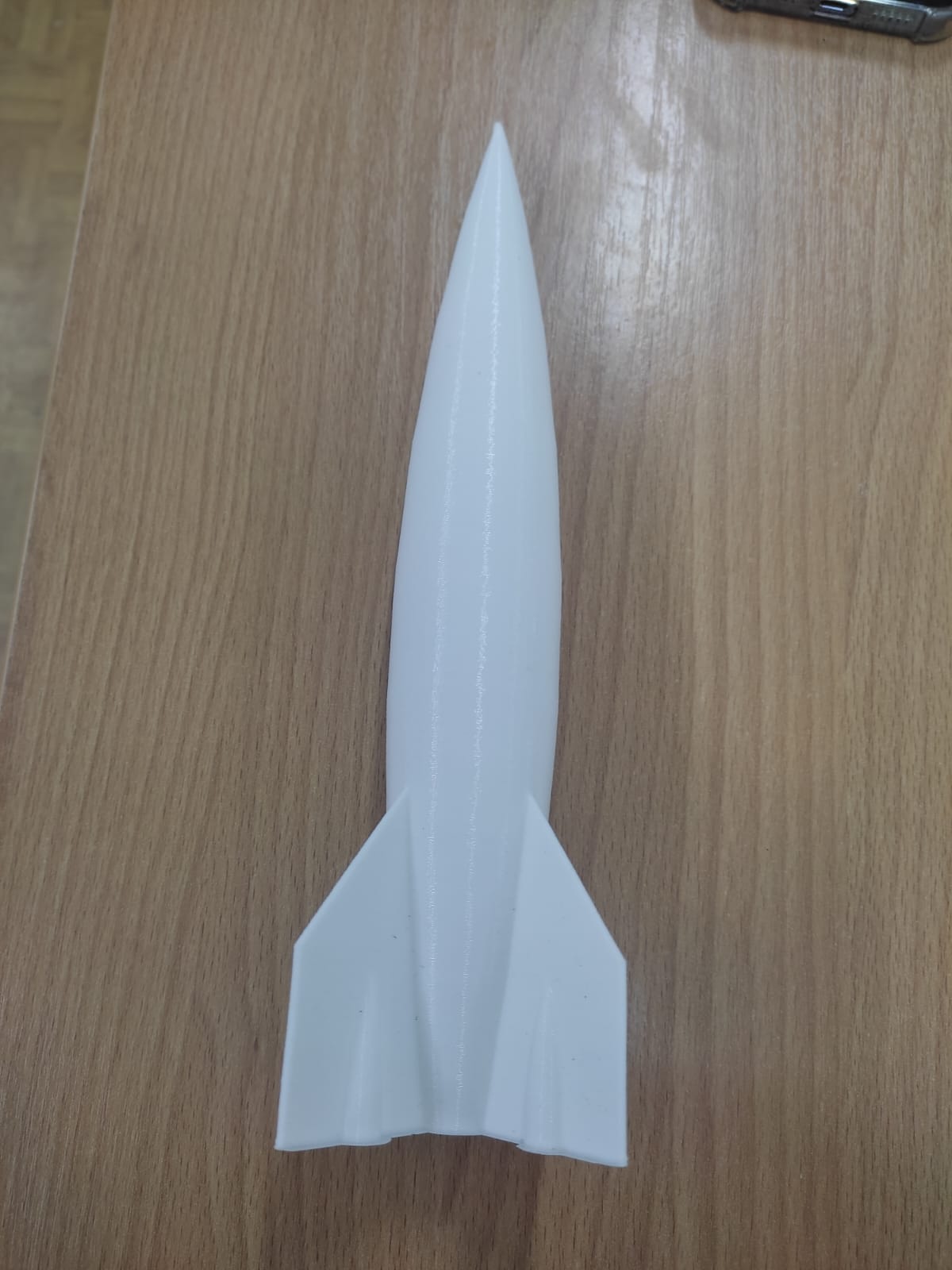